Welcome to Year 5
 We are Attlee and Chavasse
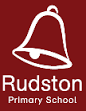 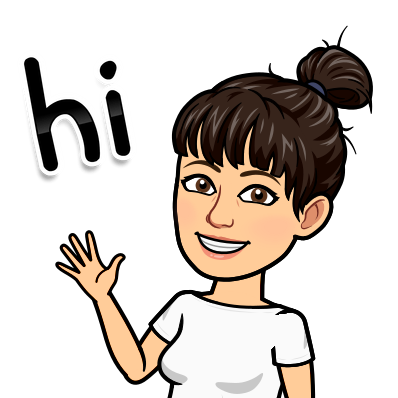 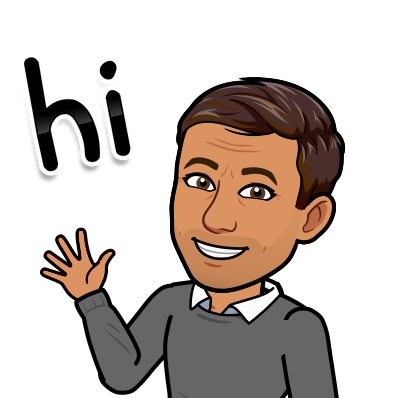 Year 5 Team

 Miss Kinsey-Jones – Class Teacher – Chavasse
 Mr Robinson – Class Teacher – Attlee / Upper Phase     						    Leader (KS2)

 Miss Conway/Miss Atkinson – Learning Support Officer
Miss Shacklady - Additional Needs Support Assistant

 Mr Whorton and Mr Nelson – PE 
 Mr Smith – Computing
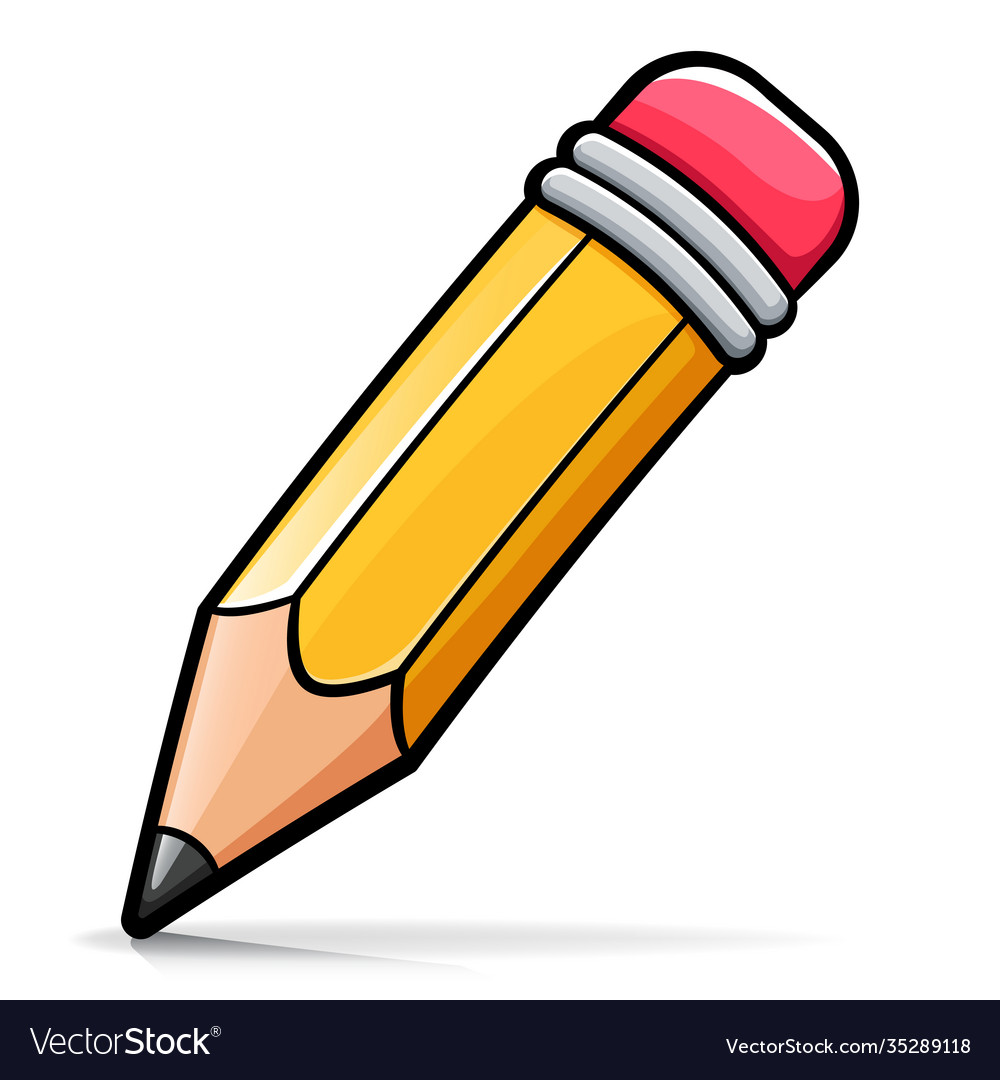 English in Year 5
Key texts, high quality
Spellings – Weekly spellings on Spelling shed
Expectations of presentation – children should be working towards joined handwriting. Please refer to Handwriting Policy on the school website.
Writing for a purpose – we endeavour to make links to our class text to enable writing to have a clear purpose
Key text – James and The Giant Peach
Reading –  Weekly whole class text and independent comprehension / independent reading with teacher
End of Year expectations (on website)
Reading:
End of Year expectations (on website)
Writing:
Maths
We use Maths No Problem which uses Singapore Maths    
      methodology. 
   https://mathsnoproblem.com/en/parent-videos/
Areas of learning this term – 
     Place Value: Numbers to 100, Number Bonds and Number Patterns
     Addition and Subtraction: Number bond diagrams, continue with the
     standard column method
     Multiplication: Multiplication as equal groups, times tables, factors and __multiples
Presentation of work – Children are expected to take care of their workbooks and present their work neatly, numbers orientated correctly.
Basic Skills – Daily maths workouts to revisit and embed underlying Maths skills needed to access the Year 5 curriculum - this will be done in smaller groups.
End of Year expectations (on website)
Maths:
Homework
Comprehension –  computer based reading comprehension (Google Classroom), set every Friday.

Maths Shed - games based on current learning, weekly assignments

Spelling Shed – computer based spelling games, weekly assignments. 

TT Rock Stars – developing fluency in maths through games. 

Learning Logs – Link to class work, supports learning. Children share their Learning Logs with classmates. This homework can be presented as writing, drawings, photographs or diagrams. Choose the best way for your child to learn. 
				(fortnightly 1st one this Friday)
Physical Education
September – October Half Term
Tuesday and Friday– remember to come to school wearing your P.E. uniform and trainers on these days.
October Half term – Christmas
Tuesday and Wednesday – children will be going swimming on a Wednesday morning.
Need to be in school by 8:45 to leave at 8:50
Towel, swimming costume, swim cap (all)
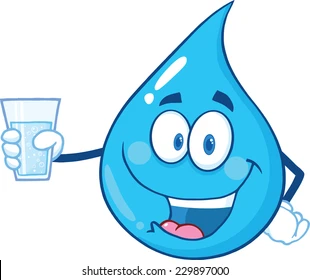 Healthy Minds
Water bottles – children have access all day.
Morning snack – playtime.
Milk – Children can choose to have milk. There is a payment, please use the online system.
Healthy School Meals – Menus online.
Healthy lunchboxes – if your child has a packed lunch please ensure they have a healthy and balanced selection.
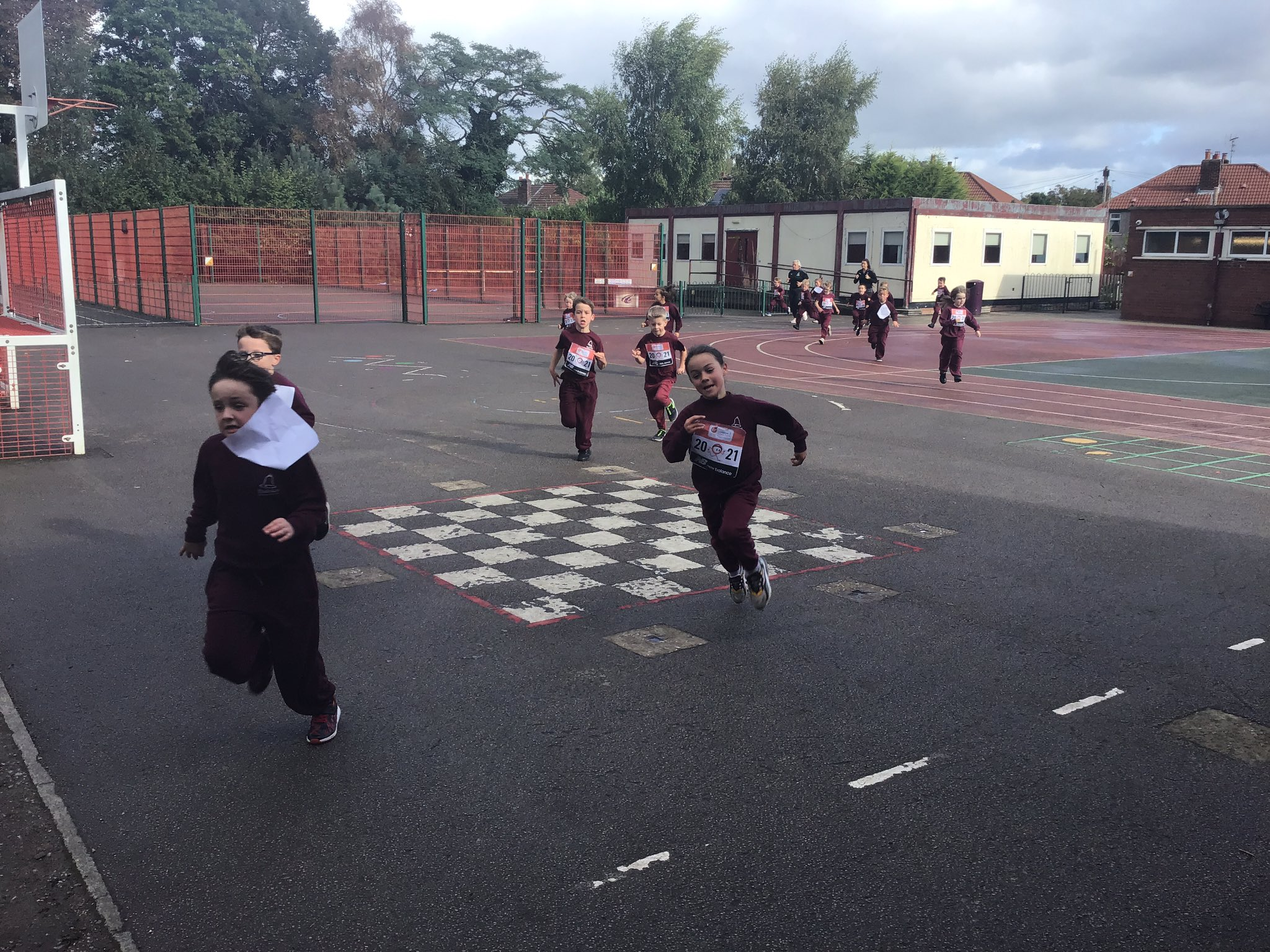 Behaviour
Positive behaviour rewards – 

Marbles in jar & Dojo points

Star of the Week & Work of the Week

Hot Chocolate – awarded to class inspiration by peers
NEW
Homework Rewards
Shout Outs

Phase leader – Mr Robinson
Curriculum Overview (this can be found on our year group webpage in downloads)
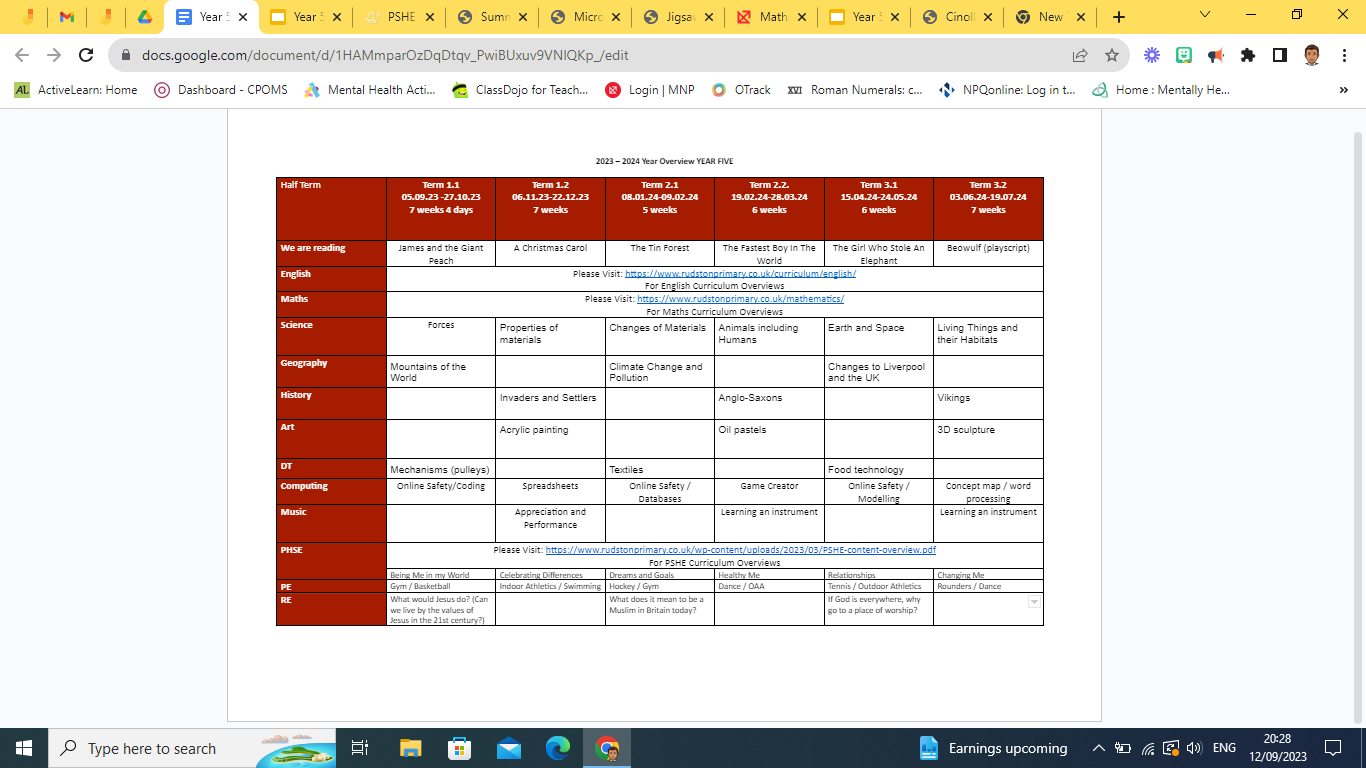 PSHE
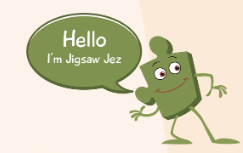 PSHE scheme ‘ Jigsaw PSHE’ the children will take part in weekly lessons and assemblies based on the core themes.
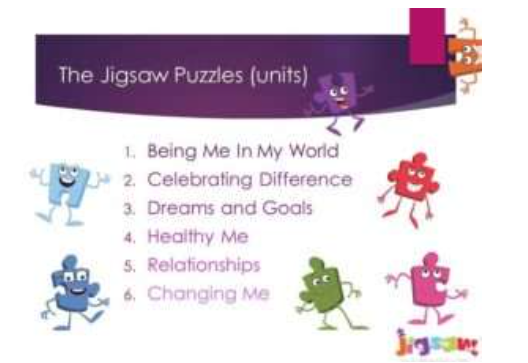 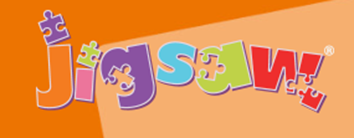 https://www.rudstonprimary.co.uk/curriculum/pshe/
OUR CORE VALUES:
RESPONSIBILITY

RESPECT

RESILIENCE

CHALLENGE

ENJOYMENT
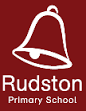 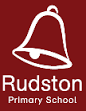 ARE YOU READY FOR YEAR 6 ???This time next year you will be in a year 6 meeting and getting ready for the next stage of your learning journey – Year 5 is about getting you ready for that!Growing in responsibility …- Take responsibility for your own actions and  behaviour (understand your impact on others)- Take responsibility for your own learning- Take responsibility for doing your homework- Take responsibility for your own belongings- Take Responsibility for …
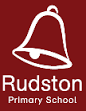 Thank You
Ensure that you have connected via Arbor


Follow us on X (formerly Twitter) - @rudstony5

We look forward to getting to know you all!
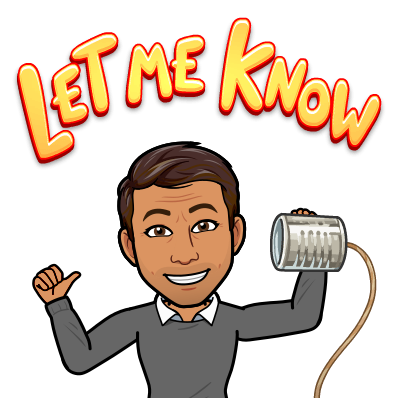